Vývoj edukačného softvéru pre mobilné zariadenia na podporu formatívneho hodnotenia
Viktor Šeňo

Vedúci práce: 
doc. RNDr. Ľubomír Šnajder, PhD
Motivácia
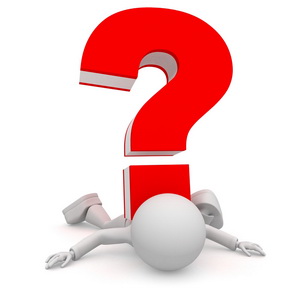 Potreba zistiť vedomosti študentov a kvalitu výučby bez vplyvu 
	na výsledné hodnotenie



Žiadne známky
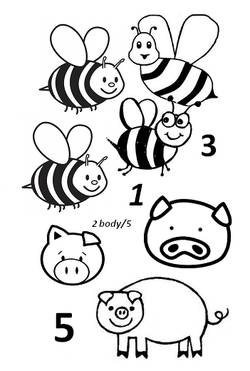 Ciele
Analyzovať vývojové prostredie

Analyzovať rôzne typy formatívneho hodnotenia

Navrhnúť a implementovať

Overiť a vyhodnotiť
Formatívne hodnotenie
Cieľom je spätná väzba

Hodnotenie nie je spojené s 
	klasifikáciou
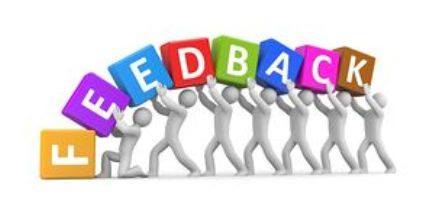 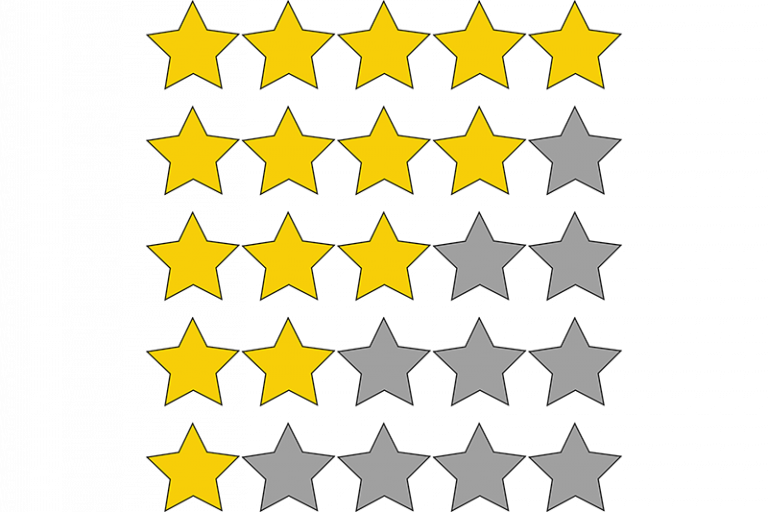 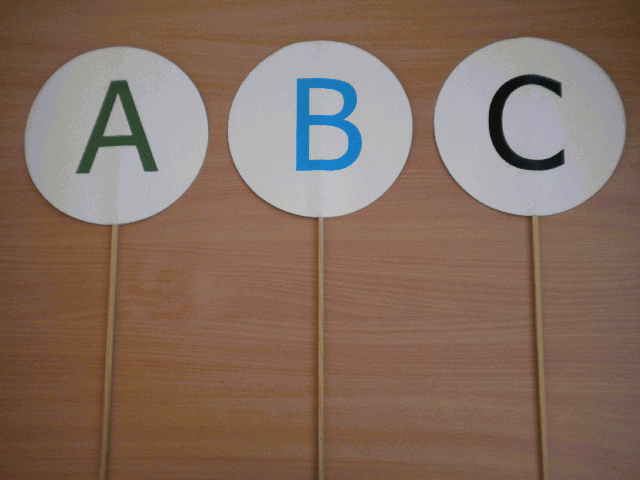 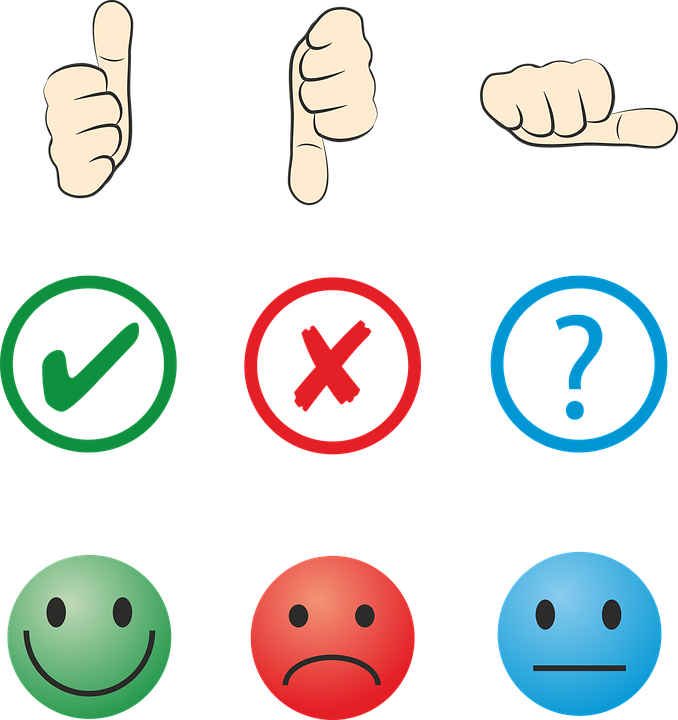 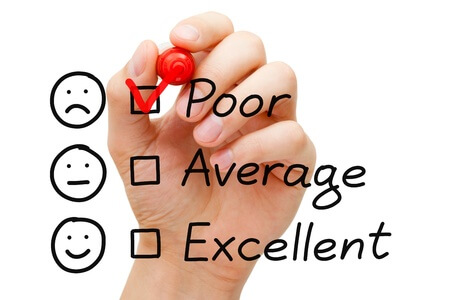 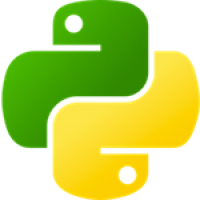 Qpython
Dobrá podpora pre mobilné senzory 

Spúšťanie python programov a editácia 
	priamo na zariadení
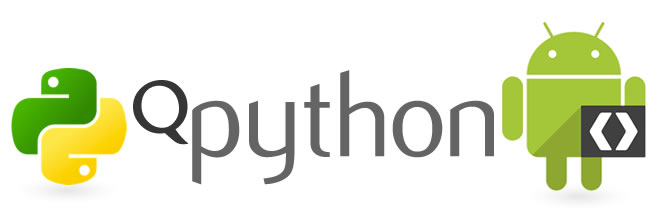 Odporúčaná literatúra
DOWNEY, Allen B. Think Python: How to Think Like a Computer Scientist. O'Reilly Media, 2012, pp. 300. ISBN 978-1449330729
Android Development in Python with QPython. Dostupné na internete: https://pythonspot.com/en/android-development-in-python-with-qpython/

WILIAM, Dylan and Siobhán LEAHY. Embedding Formative 
	Assessment: Practical Techniques for K-12 Classrooms. 
	Learning Sciences International, 2015, 
	pp. 272. ISBN 978-1941112298
Ďakujem za pozornosť !